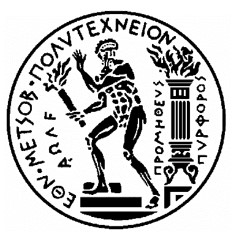 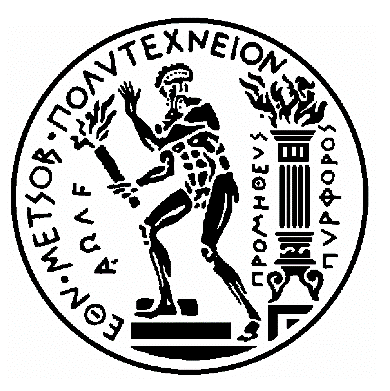 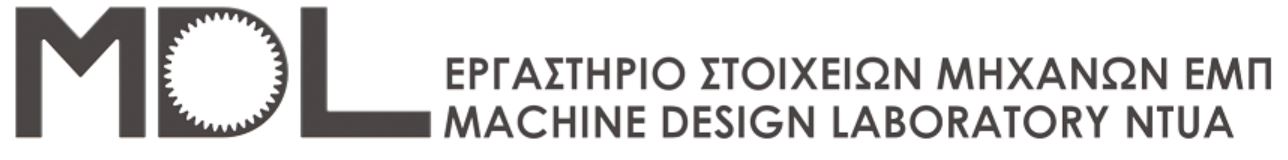 ΕΘΝΙΚΟ ΜΕΤΣΟΒΙΟ ΠΟΛΥΤΕΧΝΕΙΟ
ΣΧΟΛΗ ΜΗΧΑΝΟΛΟΓΩΝ ΜΗΧΑΝΙΚΩΝ
Θεωρία Οδοντώσεως: Μέρος ΙΙ
Γενικευμένη Θεωρία Οδοντώσεως
Χρίστος Καλλίγερος
Αθήνα, Απρίλιος 2020
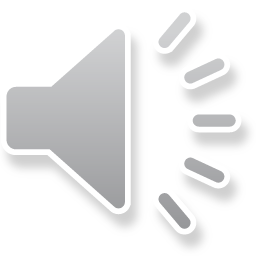 Κατατομές οδόντος οδοντωτού τροχού
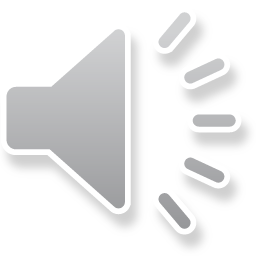 Συνεργαζόμενες κατατομές
Κατά τη συνεργασία τους ακολουθούν το βασικό νόμο οδοντώσεως

Μέθοδοι προσδιορισμού συνεργαζόμενης κατατομής
Γραφική μέθοδος (κατασκευή Reuleaux)
Αναλυτική μέθοδος 
Γενικευμένη θεωρία οδοντώσεως (Buckingham)
Μονοσήμαντη αντιστοιχία κατατομής οδόντος τροχού, κατατομής οδόντος συνεργαζόμενου τροχού και τροχιάς επαφών
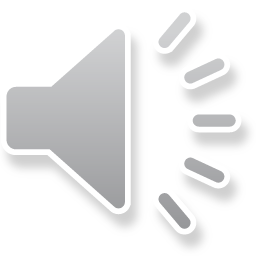 Οδοντωτός κανόνας
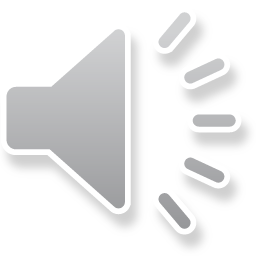 Γενικευμένη θεωρία οδοντώσεως
Δεδομένα:
	Δίδεται η κατατομή οδόντος y=F(x) του κανόνα και η ακτίνα του κύκλου κυλίσεως r0 του τροχού

Ζητούμενα:
	Οι κατατομές οδόντων του τροχού ακτίνας r0 και του συνεργαζομένου τροχού ακτίνας κυλίσεως r02 καθώς και η τροχιά επαφών.
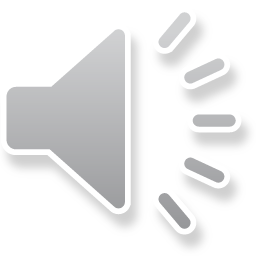 Γενικευμένη θεωρία οδοντώσεως
Έστω (x,y) οι συντεταγμένες ενός σημείου της κατατομής του κανόνα. 
Καμπύλη κατατομής : y = F(x) 
(xτε,yτε), (x1,y1) οι συντεταγμένες των σημείων της τροχιάς επαφών και της κατατομής οδόντος του τροχού αντίστοιχα, που θα συνεργαστούν με το σημείο (x,y) της κατατομής του οδόντα.
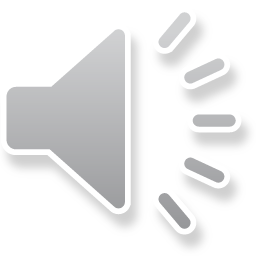 Γενικευμένη θεωρία οδοντώσεως
Μετά από μετατόπιση Κ > 0 του κανόνα




Εφαπτομένη στο Ε:
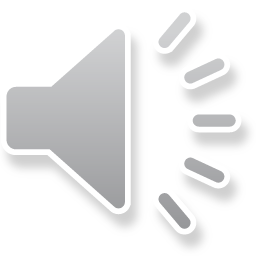 Γενικευμένη θεωρία οδοντώσεως
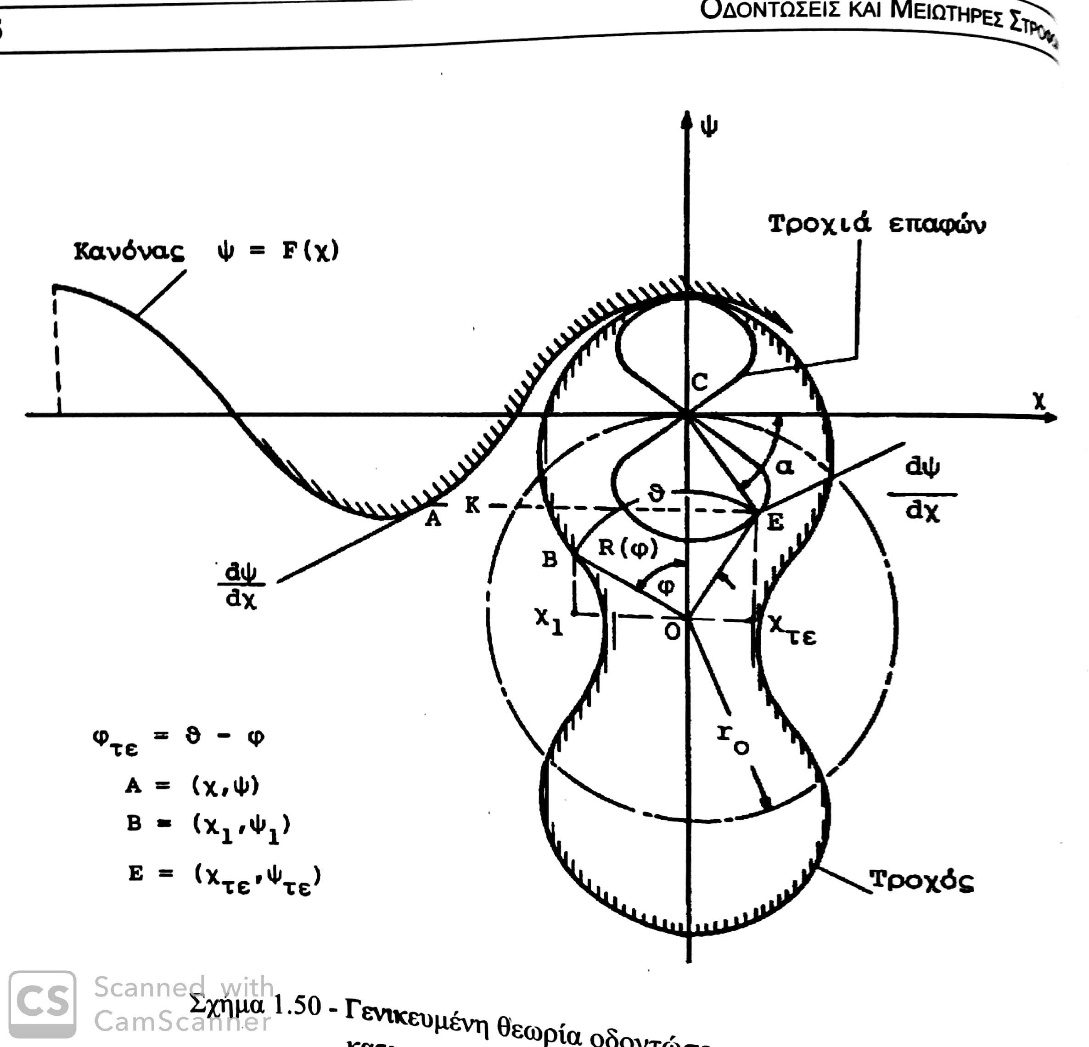 Συνδυάζοντας τις εξισώσεις 



Από βασικό νόμο οδοντώσεως
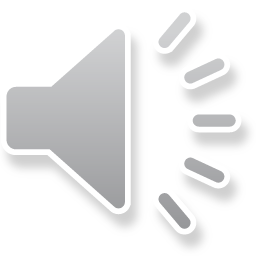 Γενικευμένη θεωρία οδοντώσεως
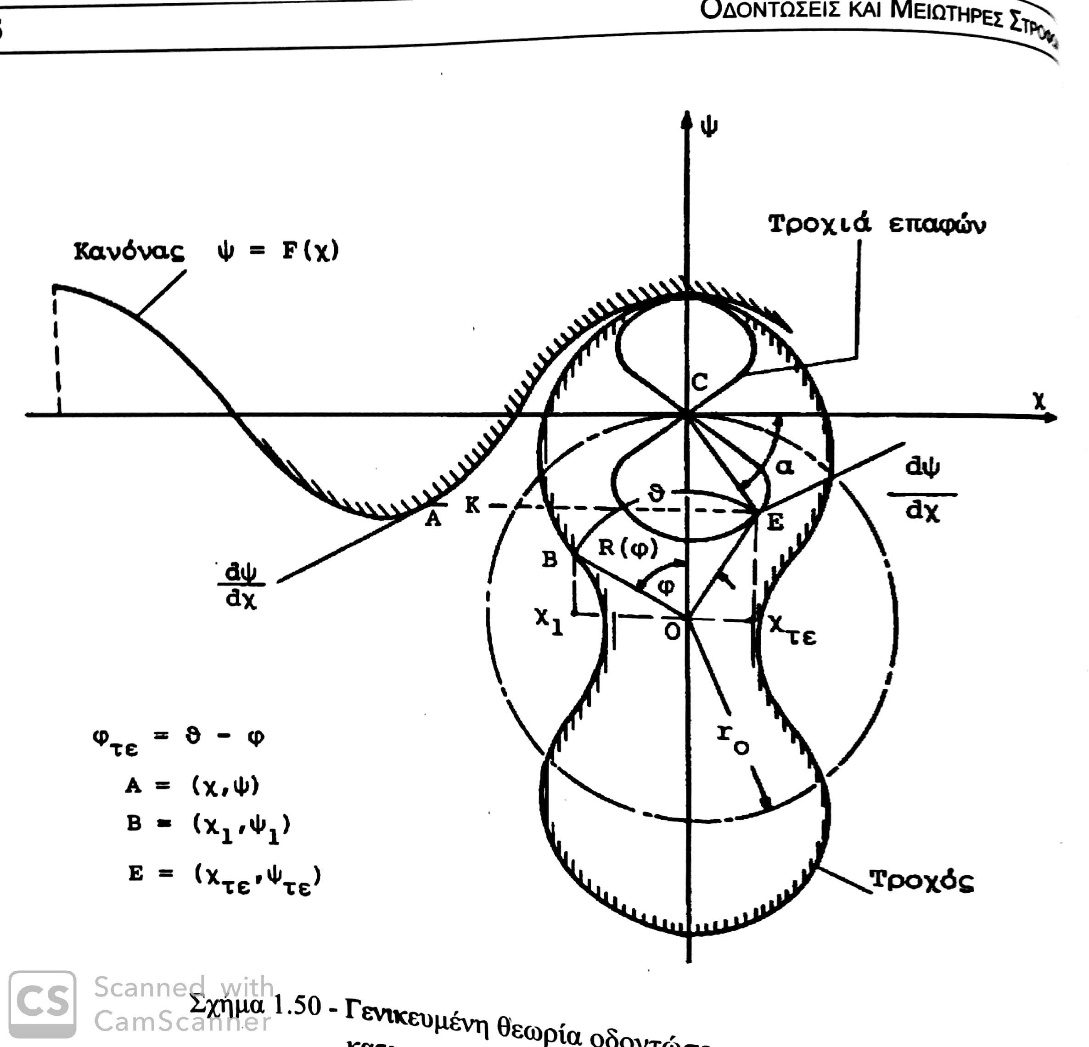 Το σημείο Ε είναι το σημείο επαφής όταν το σημείο Α του κανόνα μετατοπιστεί κατά Κ και το σημείο Β του τροχού περιστραφεί κατά θ.
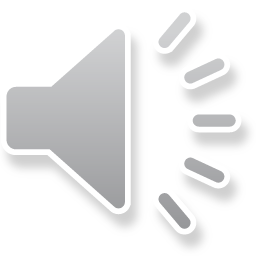 Γενικευμένη θεωρία οδοντώσεως
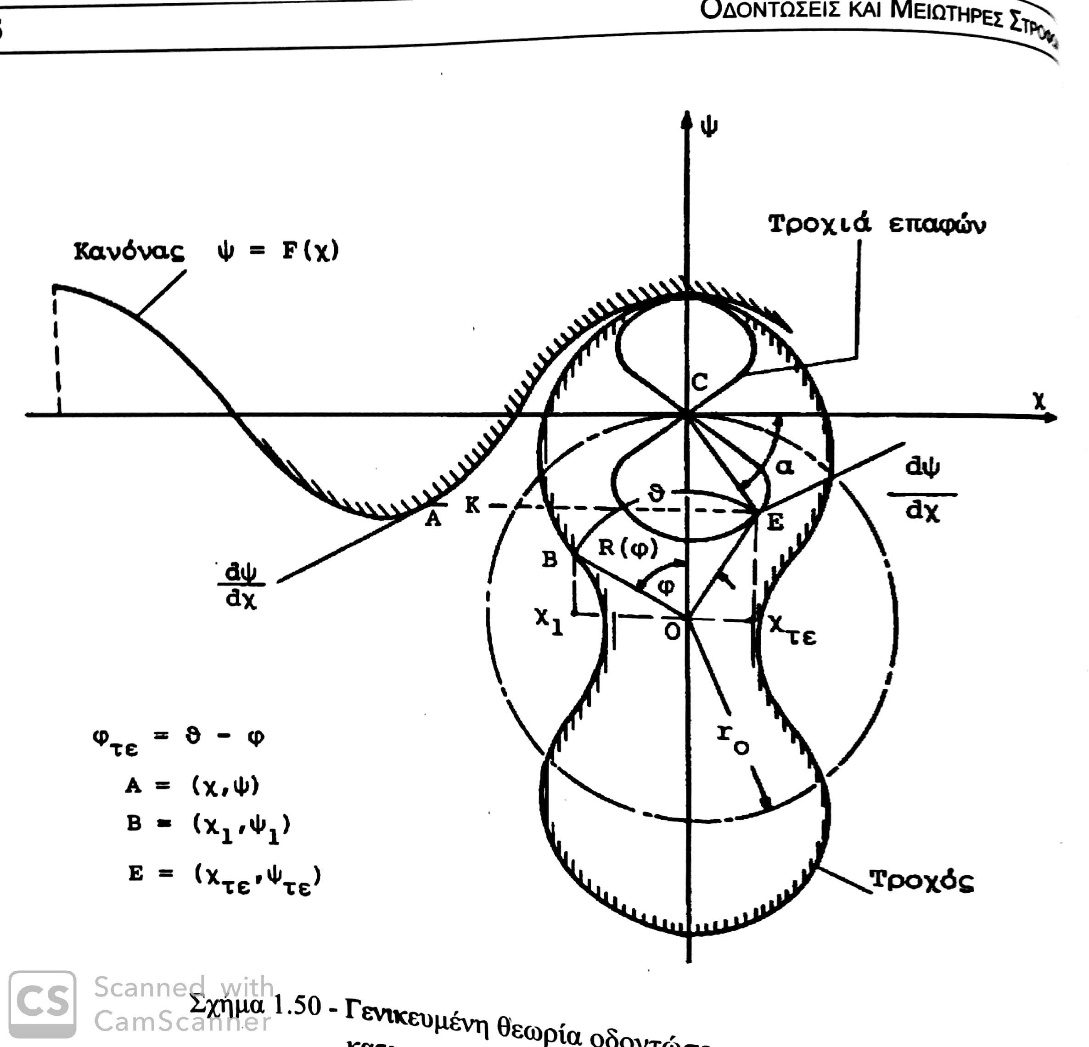 Τετμημένη σημείου Β:
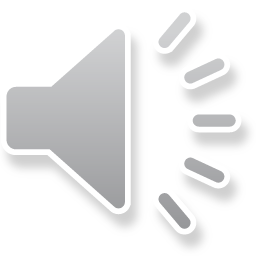 Γενικευμένη θεωρία οδοντώσεως
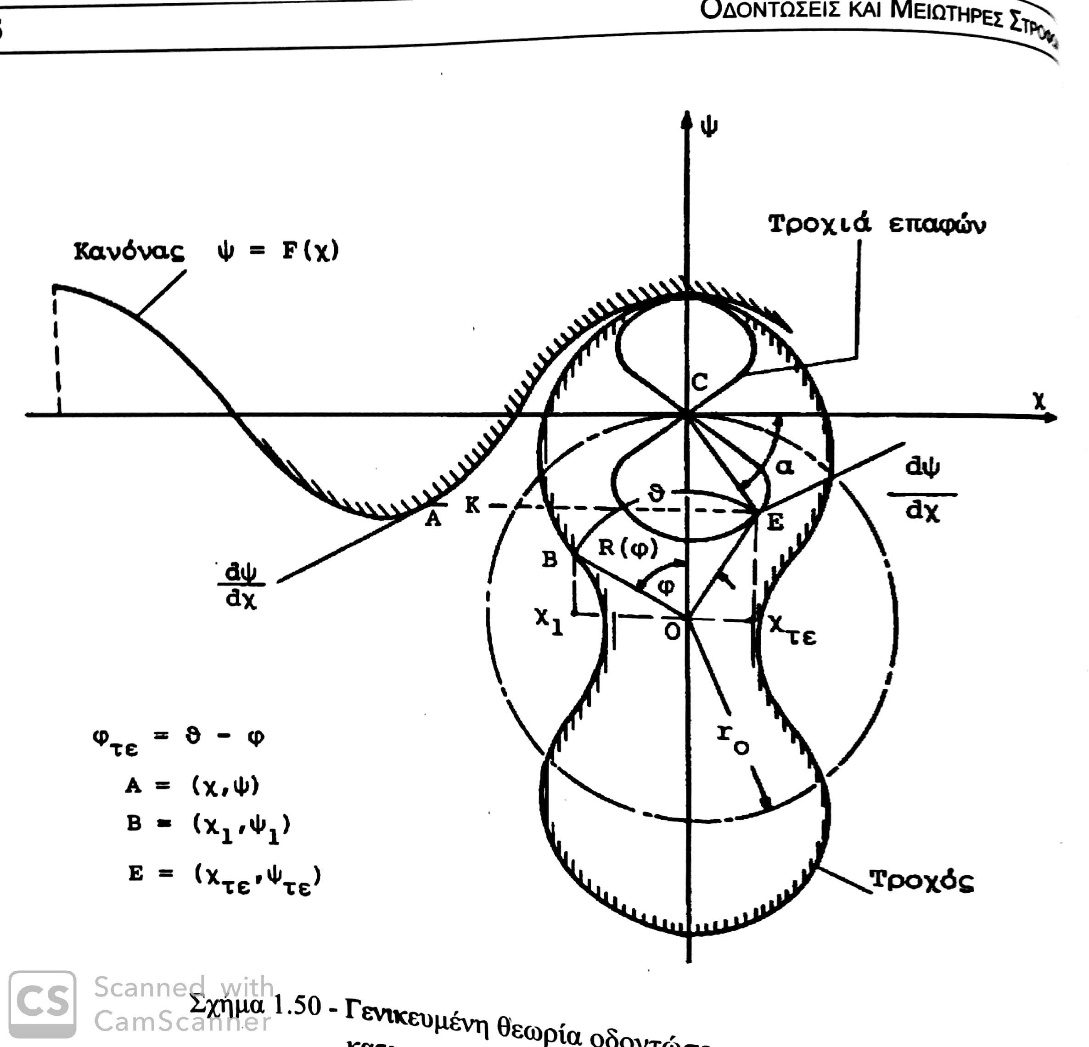 Τεταγμένη σημείου Β:
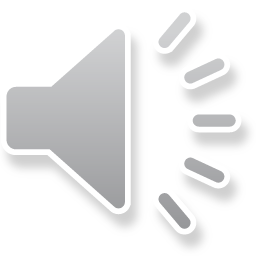 Συνεργαζόμενοι τροχοί
Μπορεί να έχουν εσωτερική οδόντωση ή εξωτερική οδόντωση
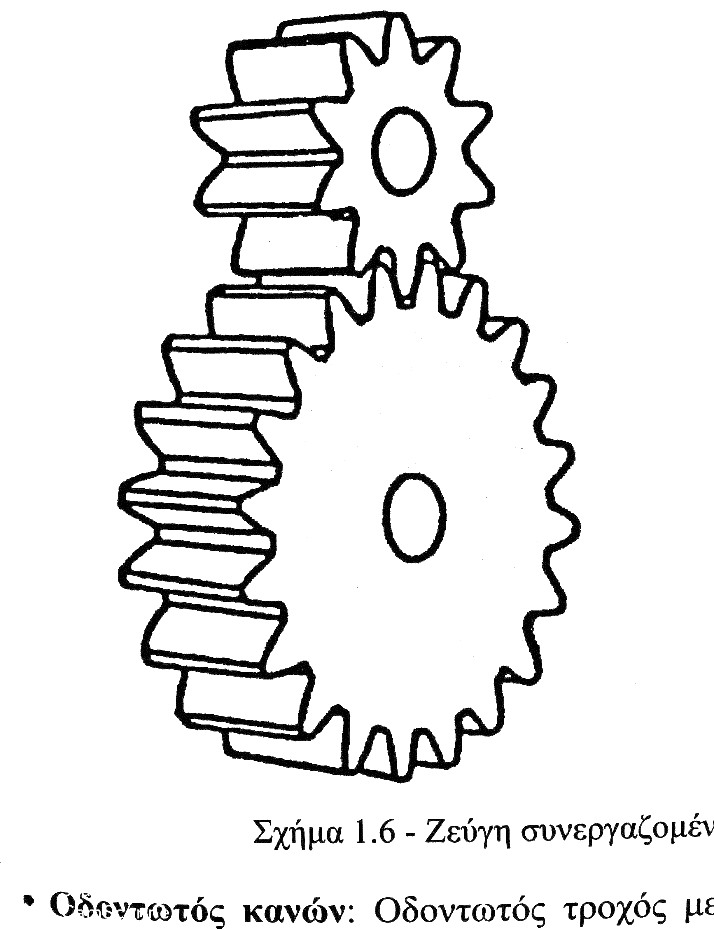 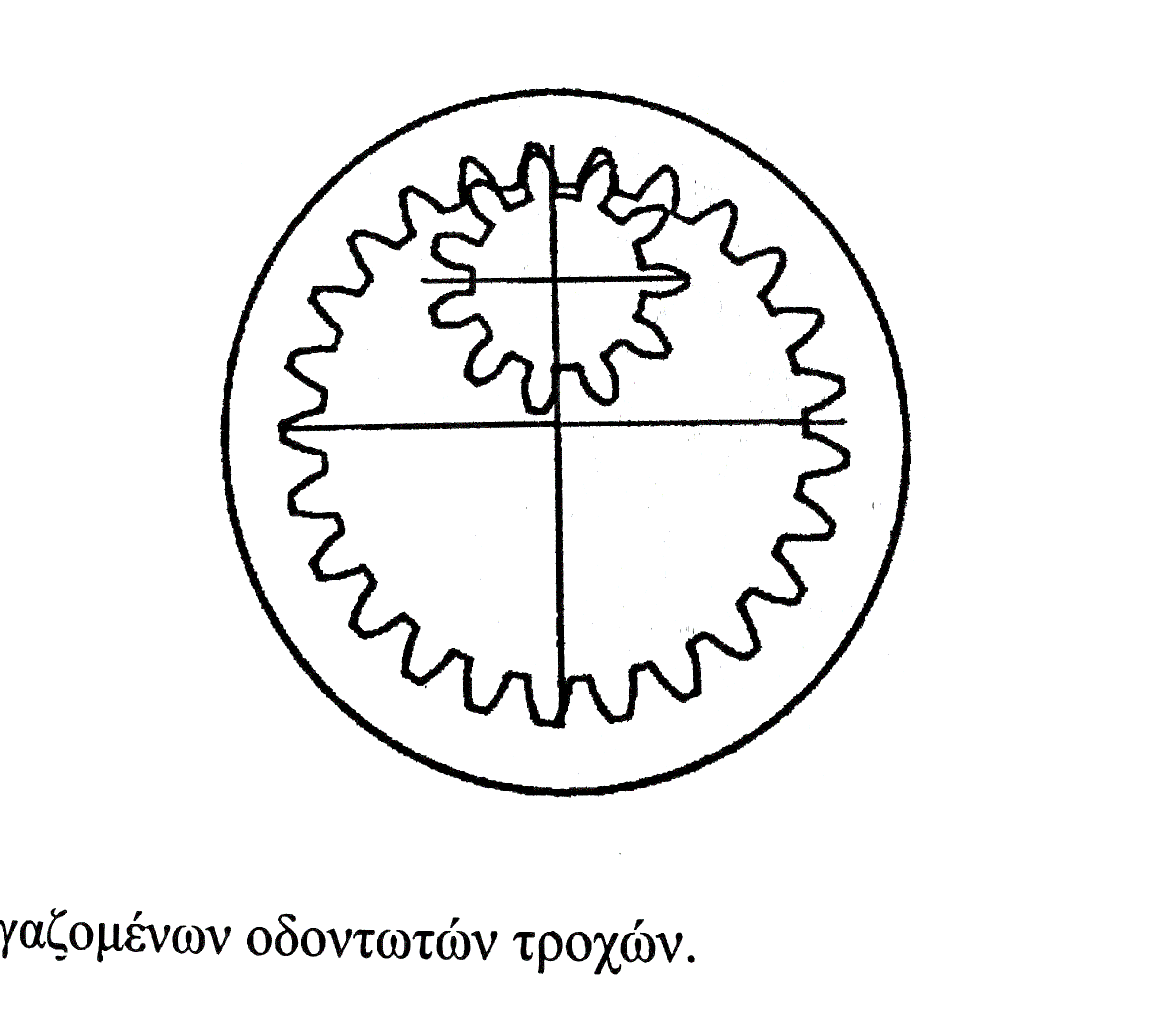 Συνεργαζόμενος τροχός 
με εσωτερική οδόντωση
Συνεργαζόμενος τροχός 
με εξωτερική οδόντωση
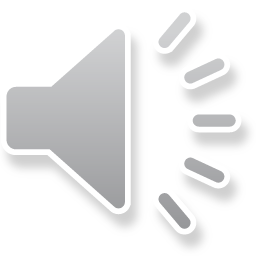 Συνεργαζόμενος τροχός εσωτερικής οδόντωσης
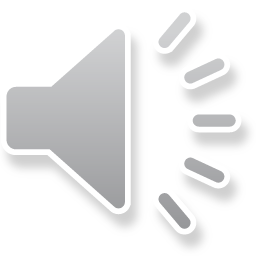 Συνεργαζόμενος τροχός εξωτερικής οδόντωσης
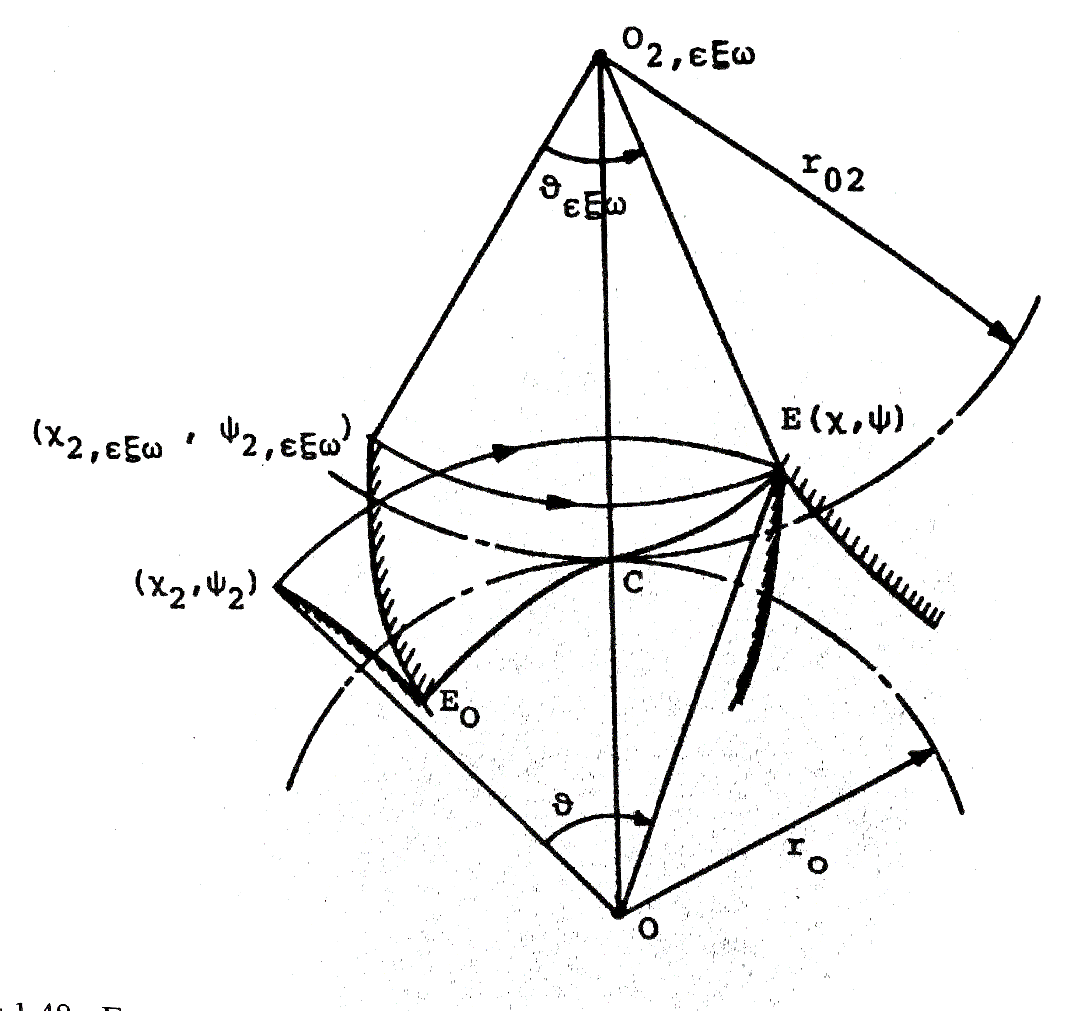 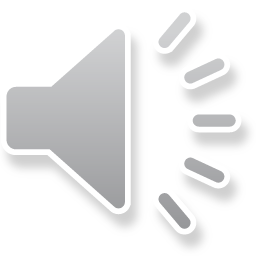 Γενικευμένη θεωρία οδοντώσεως - σύνοψη
Αντιστοιχία μεταξύ κατατομής οδόντος τροχού, κατατομής οδόντος συνεργαζόμενου τροχού, κατατομής οδόντος κανόνα και τροχιάς επαφών
Περιπτώσεις:
Δίδονται η τροχιά επαφών y = F(x) και η ακτίνα r0 του κύκλου κυλίσεως του τροχού
Δίδονται η κατατομή οδόντος y = F(x) του κανόνα και η ακτίνα r0 του κύκλου κυλίσεως του τροχού
Δίδονται η κατατομή οδόντος y = F(x) και η ακτίνα r0 του κύκλου κυλίσεως του τροχού
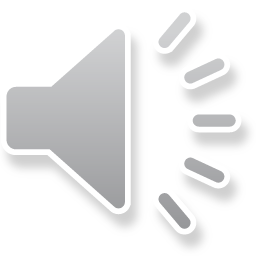